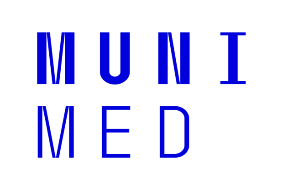 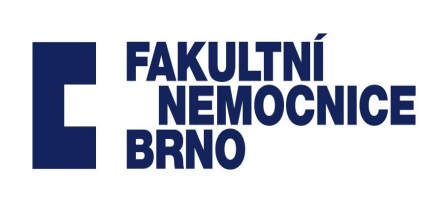 Ústav zdravotnických věd
Lékařské fakulty MU a FN Brno přednosta: prof. PhDr. Andrea Pokorná, PhD.
Klimakterium, sestup pánevních orgánů
BPZG0121   Ošetřovatelská péče v gynekologii  - přednášky
Klimakterium
časové období mezi plodným věkem ženy a seniem

od cca 40-45 roku do cca 60 roku
Premenopauza
několik let před a končí menopauzou

snižování funkce ovarií

nepravidelnosti cyklu:
    		ubývá ovulačních cyklů - pokles hladin progesteronu
              - relativní převaha estrogenů

ojediněle ještě i ovulační cykly
Menopauza
poslední fyziologické krvácení z dělohy

definováno:
retrospektivně po 12 měsících,  od posledního krvácení uplynul rok

FSH, LH nad 40 IU/l, estradiol (E2) – 0,1 nmol/l, AMH neměřitelný
průměrně 49 - 51 let
Postmenopauza
hypergonadotropní hypoestrismus

trvá cca 6-8 let

produkce estrogenů minimální
  	přítomné zbytky estrogenů jsou extragenitálního původu (tuková tkáň)

FSH (3x) a LH (7x) = extrémně vysoké
   	vysoké hladiny 2 - 5 let, pak pozvolný pokles produkce gonadotropinů

přechází do období sénia
Klimakterický vegetativní syndrom
vazomotorické potíže
	návaly horka
	profúzní pocení 

psychické potíže
	  nespavost
zhoršení paměti
úzkost
poruchy libida
změna nálady, plačtivost, zhoršení koncentrace, popudlivost
Estrogen deficitní syndrom
ORGANICKÝ

atrofická senilní vaginitis

atrofická senilní uretritis

senilní hypoestrinní cystopatie -> inkontince

keratoconjunctivitis sicca 

rhinitis atrofica

METABOLICKÝ

osteoporóza

kardiovaskulární onemocnění
Hormonální substituční terapie
substituce hormonů ovaria

 režimy HRT
- ERT - estrogeny
- HRT - estrogeny+progestiny
- STEARS - selektivní regulátory tkáňové estrogenní aktivity - tibolon
- Lokální vaginální terapie
Indikace HRT
klimakterický syndrom
 estrogen-deficientní syndrom
	 - organický
	 - metabolický
 prevence a léčba Alzheimerovy nemoci
 prevence a léčba Parkinsonovy nemoci
prevence karcinomu tlustého střeva
 prevence senilní makulární degenerace
Kontraindikace HRT
karcinom prsu

karcinom endometria

aktivní hluboká žilní trombóza

krvácení z dělohy nejasného původu

závažné aktivní onemocnění jater
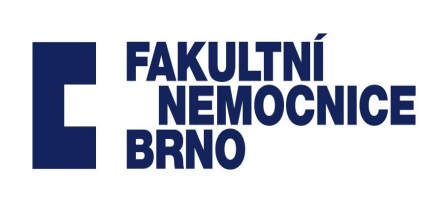 Závěr
Vhodná léčba výpadových potíží může výrazně zlepšit kvalitu života v období klimakteria a po menopauze. Vyžaduje individuální posouzení přínosu a rizik.
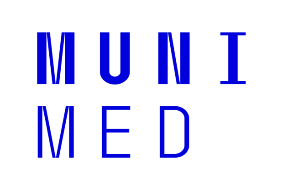 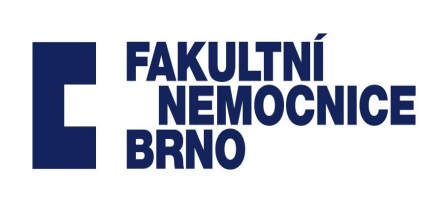 Anatomie a patofyziologie pánevního dna u žen
Diaphragma pelvis
Pars pubica 
mediálně - od symfýzy k os coccygis
Pars iliaca (párová)
laterálněji - od fascie MOI k os sacrum 
M. coccygeus + lig. Sacrospinosum
od spina ischiadica k os sacrum 
Funkce: podíl na závěsu pánevních orgánu, vylučování vlivu intra-abdominálního tlaku na orgány pánve uzávěrem pánevního východu
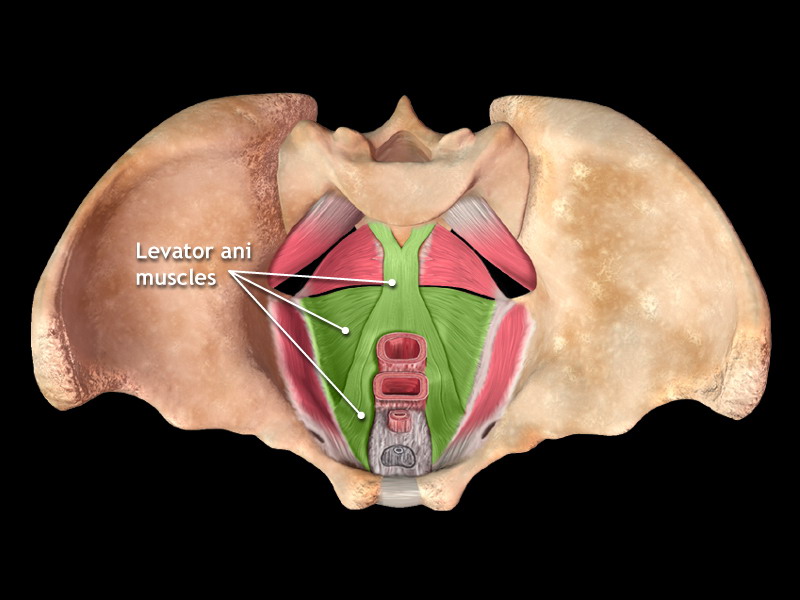 Parakolpia (pubocervikální fascie)
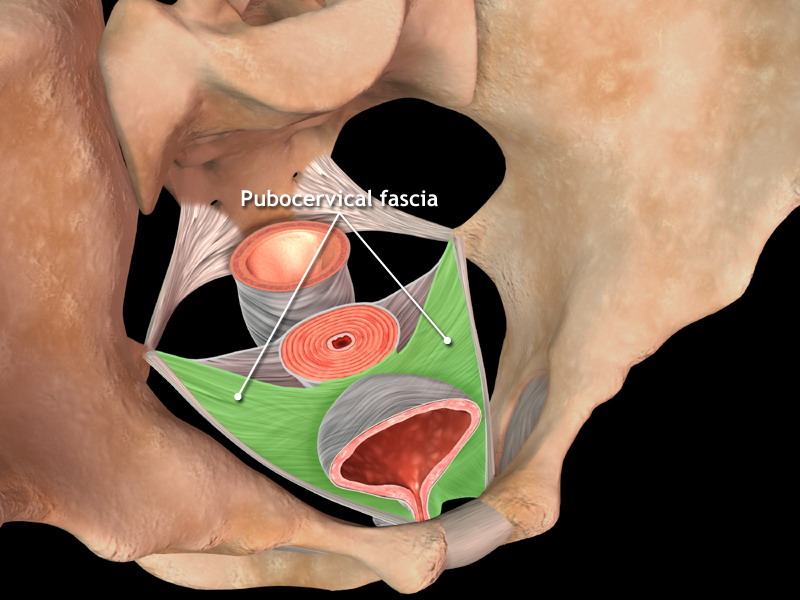 farmaceutických asistentů a farmaceutů,
farmaceutických asistentů a farmaceutů,
Arcus tedineus fasciae pelvis (ATFP)
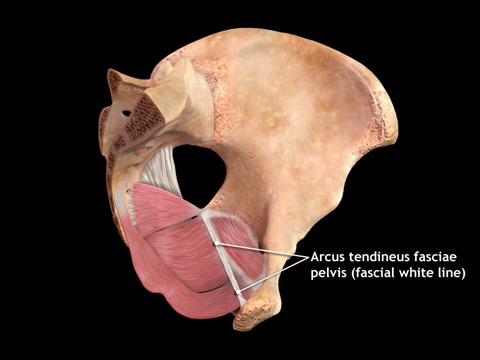 farmaceutických asistentů a farmaceutů,
farmaceutických asistentů a farmaceutů,
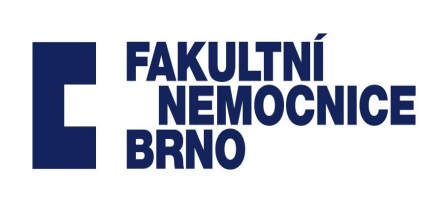 Sestup pánevních orgánů u žen
Epidemiologie
Prevalence v populaci 31,0 - 46,0 % 

Riziko operace během života 11,1 % 
Často současně inkontinence 50 % má sestup přední stěny (cysto-uretrocéle)
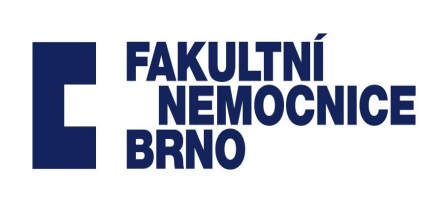 Sestup pánevních orgánů u žen
Rizikové faktory
Věk - 10x častěji vyžadují konzultaci postmenopauzální ženy

Rasa, životní styl, povolání  - Švédsko 2,0 %, západní Afrika 13,0 %

Vaginální porod  - symptomy 3,3 x častější u kvartipar než u primipar- excesivní roztažení a poranění hráze (episiotomie vs. ruptura)- operativní vaginální porod zvyšuje riziko
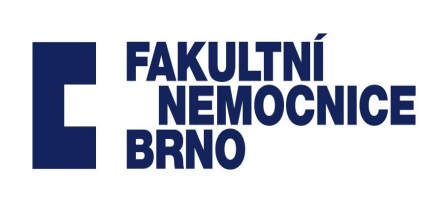 Sestup pánevních orgánů u žen
Definice
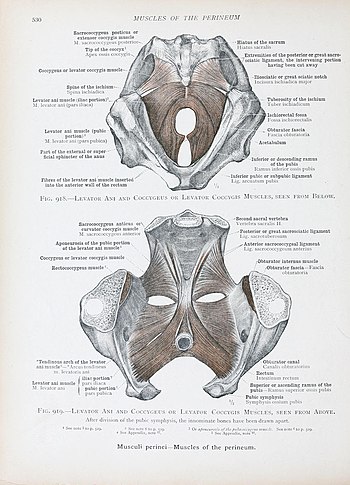 Porucha statiky pánevního dna orgán malé pánve pronikne rozšířeným urogenitálním hiátem: 
descensus = sestup
prolapsus =  výhřez 


Tři oddíly hiatus urogenitalis- přední oddíl = sestup uretry a močového měchýře - uretrokéla, cystokéla- střední = sestup dělohy / vrcholu pochvy- zadní = sestup sigmatu / rekta - enterokéla, rectokéla
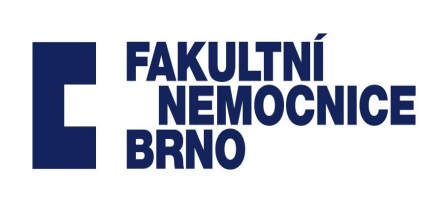 Sestup pánevních orgánů u žen
Diagnostika
Gynekologické vyšetření !- aspexe, palpace- vyšetření per speculam, per rectum  
Ultrazvuk - paravaginální defekt, avulze
Magnetická rezonance (MRI) 
Urodynamické vyšetření
Elektromyografie
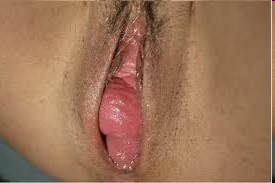 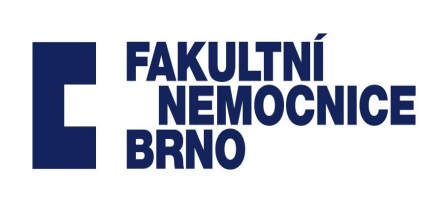 Sestup pánevních orgánů u žen
Terapie
Konzervativní
Chirurgická

Rozhodovací faktory
Děloha (ano/ne) , typ hysterektomie - způsob závěsu pochvy při operaci  - vag., abd., LSK … typ závěsu
Pochva – typ a stupeň sestupu - vita sexualis, vedoucí bod sestupu, délka poševního pahýlu
Další příznaky – zejména inkontinence
Komorbidity, operační rizika
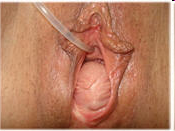 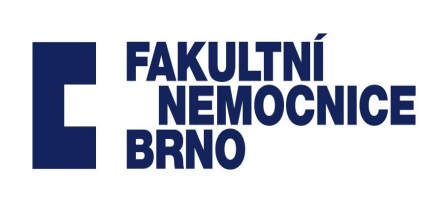 Sestup pánevních orgánů u žen
Terapie – chirurgická 1
Klasické operační techniky
Vaginální hysterectomie se závěsem pochvy
Rekonstrukce pochvy - poševní „plastiky“
Závěs pochvy (dělohy) poševní cestouZávěs pochvy (dělohy) břišní cestou Uzávěr pochvy (semi) kolpo-kleisis
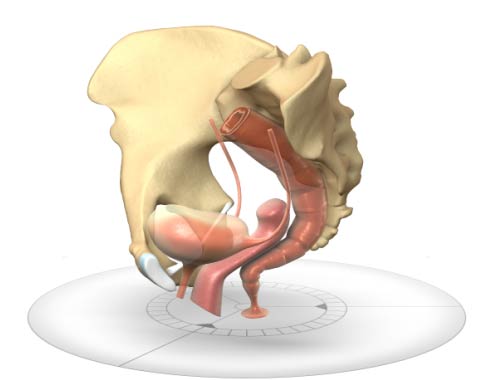 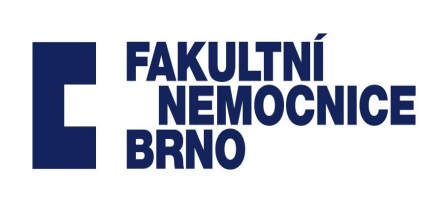 Sestup pánevních orgánů u žen
Terapie – chirurgická 2
Moderní chirurgické postupy
Využití implantátů neboli síťí (sítěk) z angl. „mesh

Náhrada „insuficientní“ svalové a vazivové tkáně   

Cizorodý materiál – polyprolylen
Optimální velikost „oček“ sítě klasifikace dle Amida (class I.)
Fixace k zavedeným pánevnímstrukturám
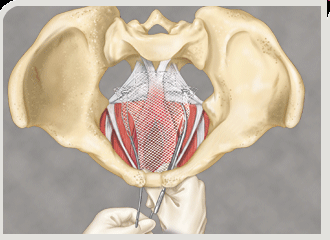 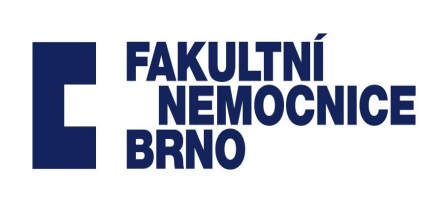 Sestup pánevních orgánů u žen
Poševní plastiky, závěs pahýlu
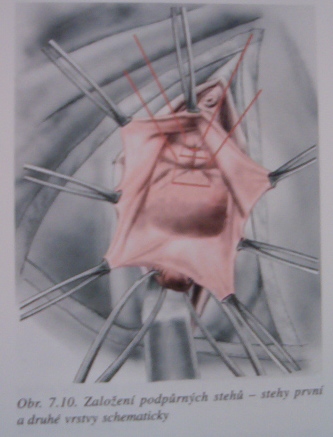 Výhody 
Technicky jednodušší provedení
Menší materiálové náklady
Běžné instrumentárium
Minimum operačních komplikací
 
Nevýhody
Inkontinence moči, urgence
Časná recidiva onemocnění
podpůrné U stehy pod uretru
Identifikace a sblížení mm. levatores ani
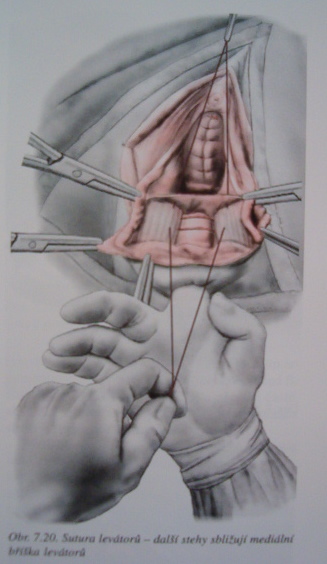 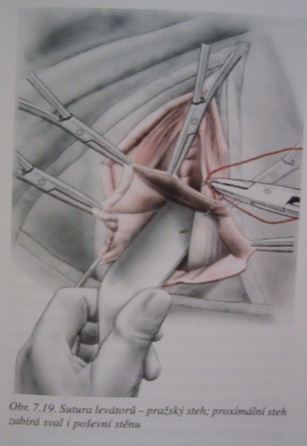 Závěs poševního pahýlu při vaginální hysterektomii
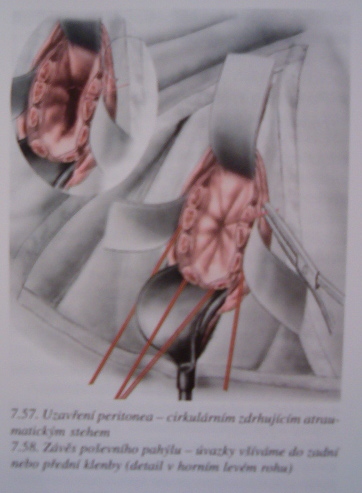 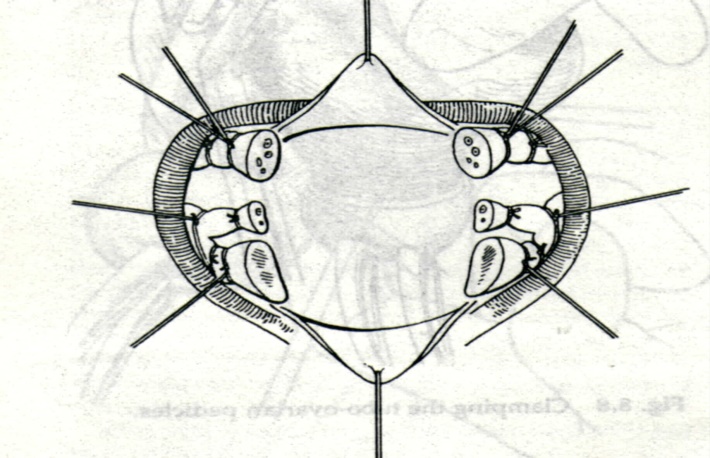 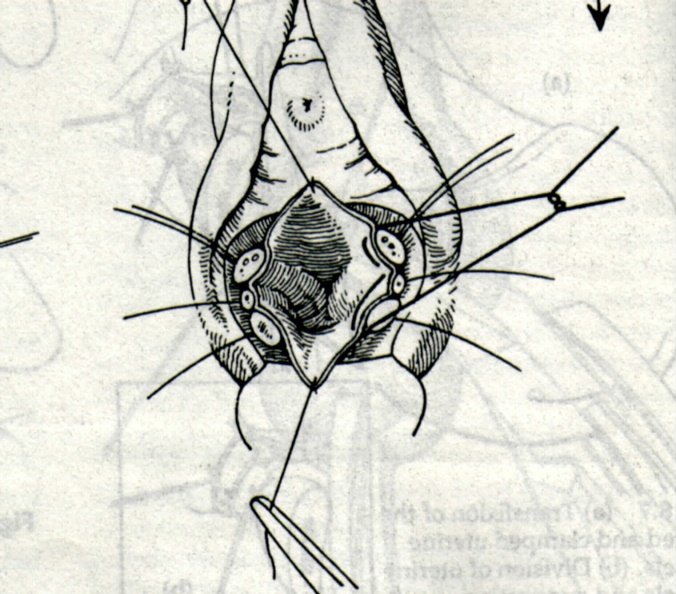 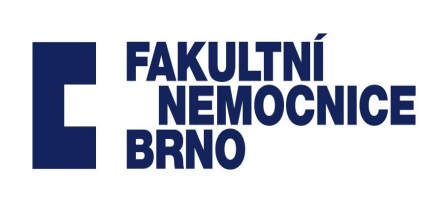 Závěr
Sestup pánevních orgánů je podmíněn poruchou funkce pánevního dna. Často postihuje ženy i v mladším věku, může být spojen s poruchou kontinence moči. Vyžaduje specifickou diagnostiku a léčbu.